Statistics
Statistical Distributions
Twitter: @Owen134866

www.mathsfreeresourcelibrary.com
Prior Knowledge Check
2) Two fair dice are rolled. Calculate the probability that the sum of the scores on the dice is:
5
Even
Odd
Prime
A multiple of 3
Three coins are flipped. Calculate the probability that:
All land on tails
All land on heads
Exactly one lands on tails
At least 2 land on heads
Teachings for 
Exercise 6A
Statistical Distributions
You need to be able to understand and use probability distributions

A random variable is a variable whose value depends on the outcome of a random event

For example, when we roll 5 dice, the number of sixes rolled would be a random variable

The range of values the random variable can take is called a sample space, and is often drawn as a table

A discrete variable can only take certain countable numerical values

 For example, the number of people has to be a whole number
This chapter focuses on Discrete Random Variables

These are values which can only take certain numerical values, each of which can be assigned a probability
For example, the number of times a 1 is rolled when rolling a dice 10 times

It can only take certain numerical values

Each can be assigned a probability
6A
Statistical Distributions
If all the probabilities are the same, it is known as a ‘discrete uniform distribution’
6A
Statistical Distributions
There are 4 possibilities for the number of heads:
0, 1, 2 or 3
H H H
H T H
H H T
H T T
T H H
T T H
T H T
T T T
6A
Statistical Distributions
A probability mass function summarises the probabilities and events which take those values
H H H
H T H
H H T
H T T
T H H
T T H
T H T
T T T
Each probability is included here
The outcomes which take the corresponding probability are listed here
6A
Statistical Distributions
H H H
H T H
H H T
H T T
Note that since the table represents all possible outcomes, the sum of the probabilities must be equal to 1…
T H H
T T H
T H T
T T T
6A
Statistical Distributions
6A
Statistical Distributions
There are 4 possible outcomes for the dice:

1, 2, 3 and 4
Remember that since all outcomes are represented, the probabilities should add up to 1…
Multiply by 12
Group like terms
Divide by 25
6A
Statistical Distributions
6A
Statistical Distributions
‘The probability that a random observation is greater than 2’
‘The probability that a random observation is between 1 and 4, non-inclusive’
‘The probability that a random observation is greater than 4’
6A
Statistical Distributions
The probability that the number of spins is 1

(ie – we get a red on the first spin)
6A
Statistical Distributions
The probability that the number of spins is 2

(ie – we get a red on the second spin)

 This means we need to get blue and then red…
6A
Statistical Distributions
The probability that the number of spins is 3

(ie – we get a red on the third spin)

 This means we need to get blue and then blue and then red…
6A
Statistical Distributions
The probability that the number of spins is 4

In this case it does not matter whether we get red or blue

Spinning 4 times is equivalent to not stopping after 1, 2 or 3 spins (since we will not go above 4)
6A
Teachings for 
Exercise 6B
Statistical Distributions
The probability for the first combination listed will be calculated by:
Gary wins the first 3, then Nigel wins the last 2
All the other combinations will give the same answer, since they contain the same mix of probabilities

Therefore, the complete calculation is as follows:
G G G N N
G N G G N
N G G G N
G G N G N
G N G N G
N G G N G
G G N N G
G N N G G
N G N G G
N N G G G
6B
Statistical Distributions
6B
Statistical Distributions
The Binomial distribution can be used to model the number of times a trial is successful
These questions are essentially the same!

This section looks at using a binomial distribution for calculating probabilities
6B
Statistical Distributions
The Binomial distribution can be used to model the number of times a trial is successful

To use the Binomial distribution, a number of conditions must be met…
There are a fixed number of trials

There are 2 possible outcomes (you can think of them as success or failure)

The probability of success is the same each time

The trials are independent of each other (the outcome of one trial does not affect the next trial…)
6B
Statistical Distributions
The Binomial distribution can be used to model the number of times a trial is successful
If:
Then:
This is in the formula booklet in the A-level section!
Probability of success to the power r
6B
Statistical Distributions
Using the notation above…
Calculate
6B
Statistical Distributions
Sub in values
Calculate
6B
Statistical Distributions
Sub in values
Calculate
6B
Statistical Distributions
If you get an inequality, think about what probabilities you would need to make it
Sub in values as in the previous examples
Calculate
6B
Statistical Distributions
We can consider there to be two possibilities, left handed (success) and right handed (failure). The number of trials is fixed, as is the probability of success (for a large sample). We can also assume that each member of the sample is independent.
6B
Statistical Distributions
The Binomial distribution can be used to model the number of times a trial is successful

The probability that a randomly chosen member of a reading group is left-handed is 0.15. A random sample of 20 members of the group is taken.

b) Use your model to calculate the probability that:
Exactly 7 sample members are left handed
Less than two members are left-handed
Sub in values
Calculate
6B
Statistical Distributions
The Binomial distribution can be used to model the number of times a trial is successful

The probability that a randomly chosen member of a reading group is left-handed is 0.15. A random sample of 20 members of the group is taken.

b) Use your model to calculate the probability that:
Exactly 7 sample members are left handed
Less than two members are left-handed
Sub in values
Calculate
6B
Teachings for 
Exercise 6C
Statistical Distributions
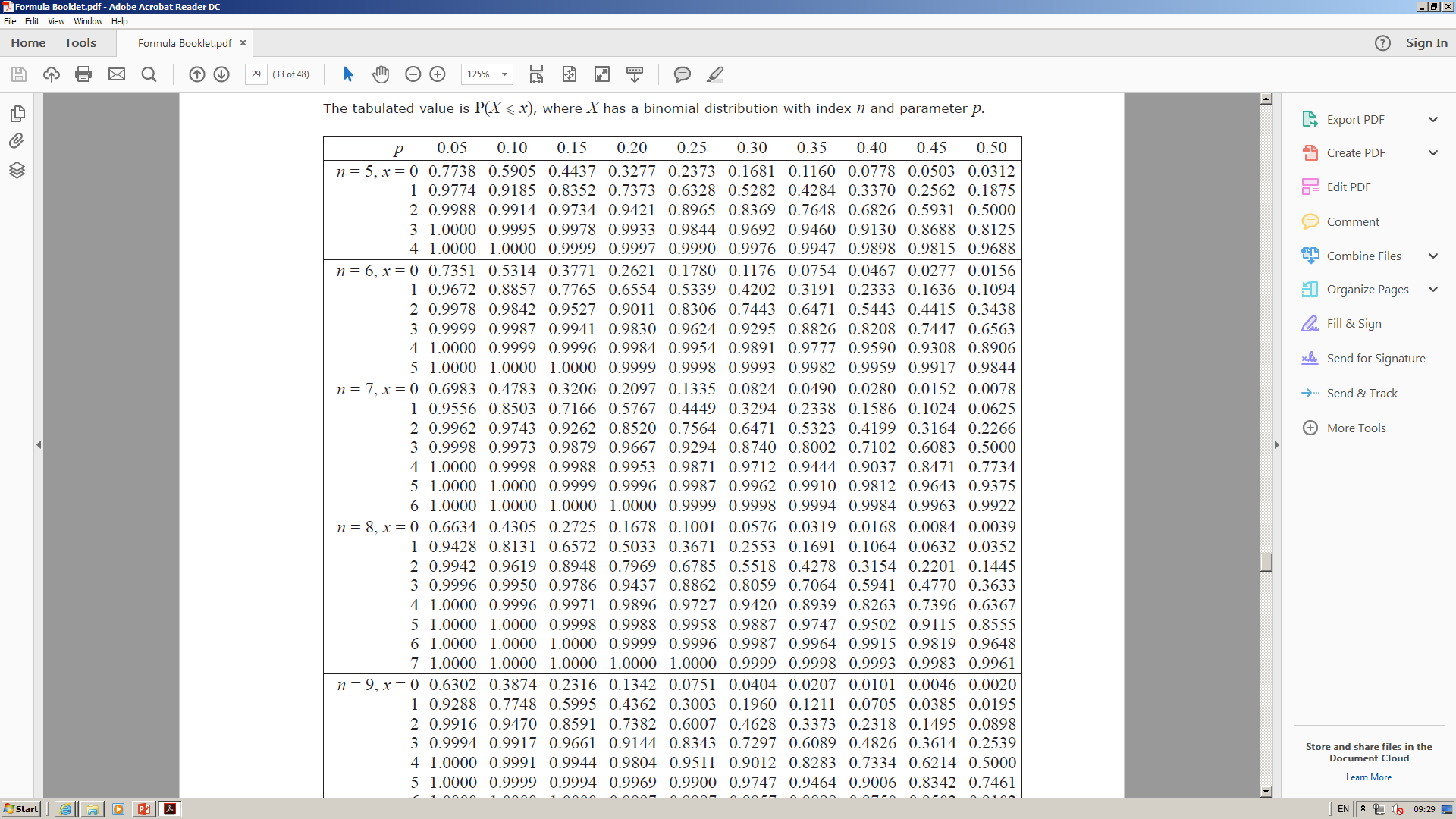 A cumulative probability function tells you the sum of all the individual probabilities up to and including the chosen value

You are given some tables for the cumulative distribution function in the formula booklet (and on pages 204-207 of your textbook)

You need to be familiar with how to use the tables

Some calculators have the tables built in, and you can use them from there…
The box indicated goes with the following information
6C
Statistical Distributions
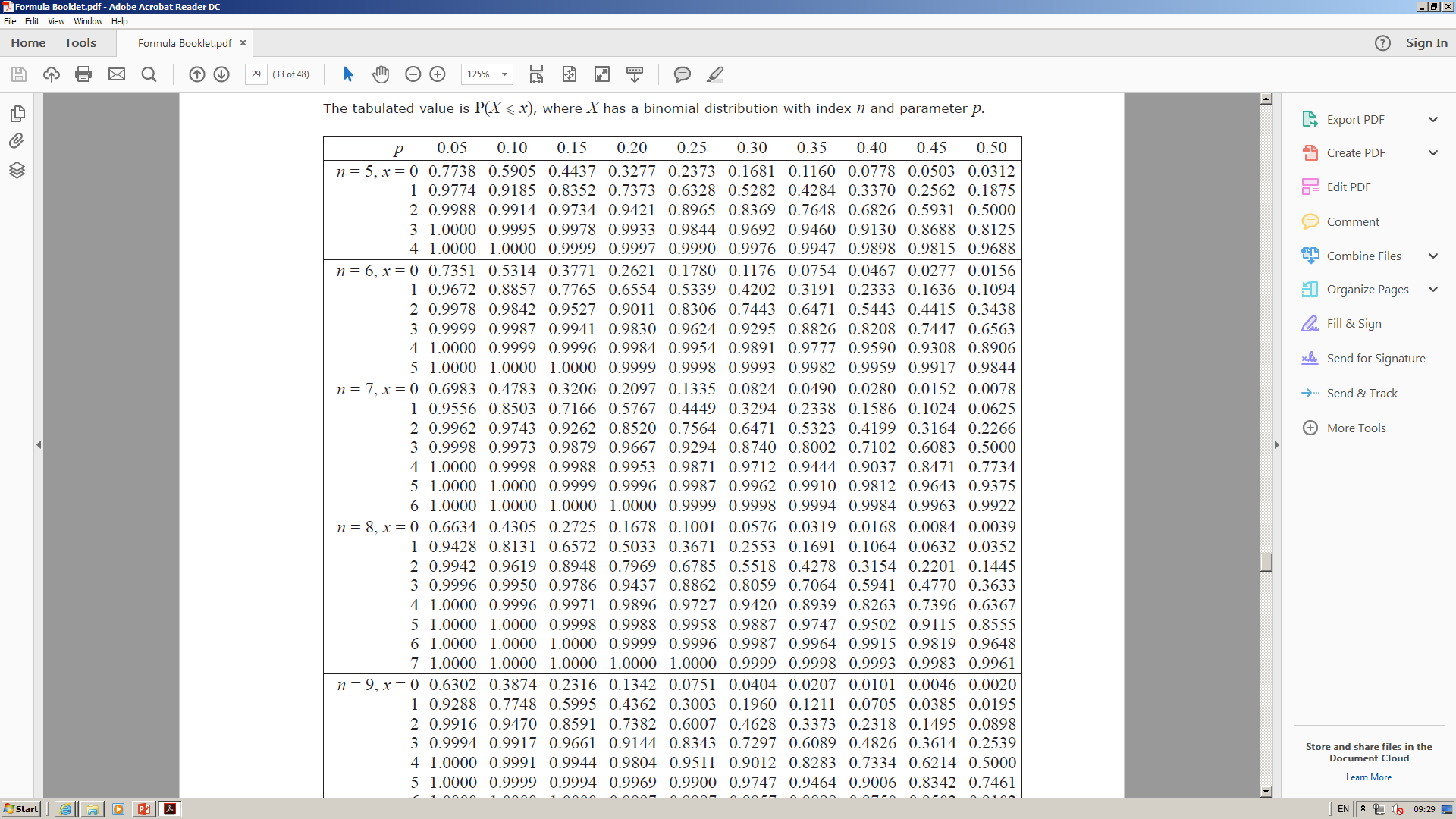 A cumulative probability function tells you the sum of all the individual probabilities up to and including the chosen value

You are given some tables for the cumulative distribution function in the formula booklet

You need to be familiar with how to use the tables

Some calculators have the tables built in, and you can use them from there…
The box indicated goes with the following information
This is a cumulative table, so the box does not mean the chance of 1 success

 It means the chance of 0 or 1 successes!
6C
Statistical Distributions
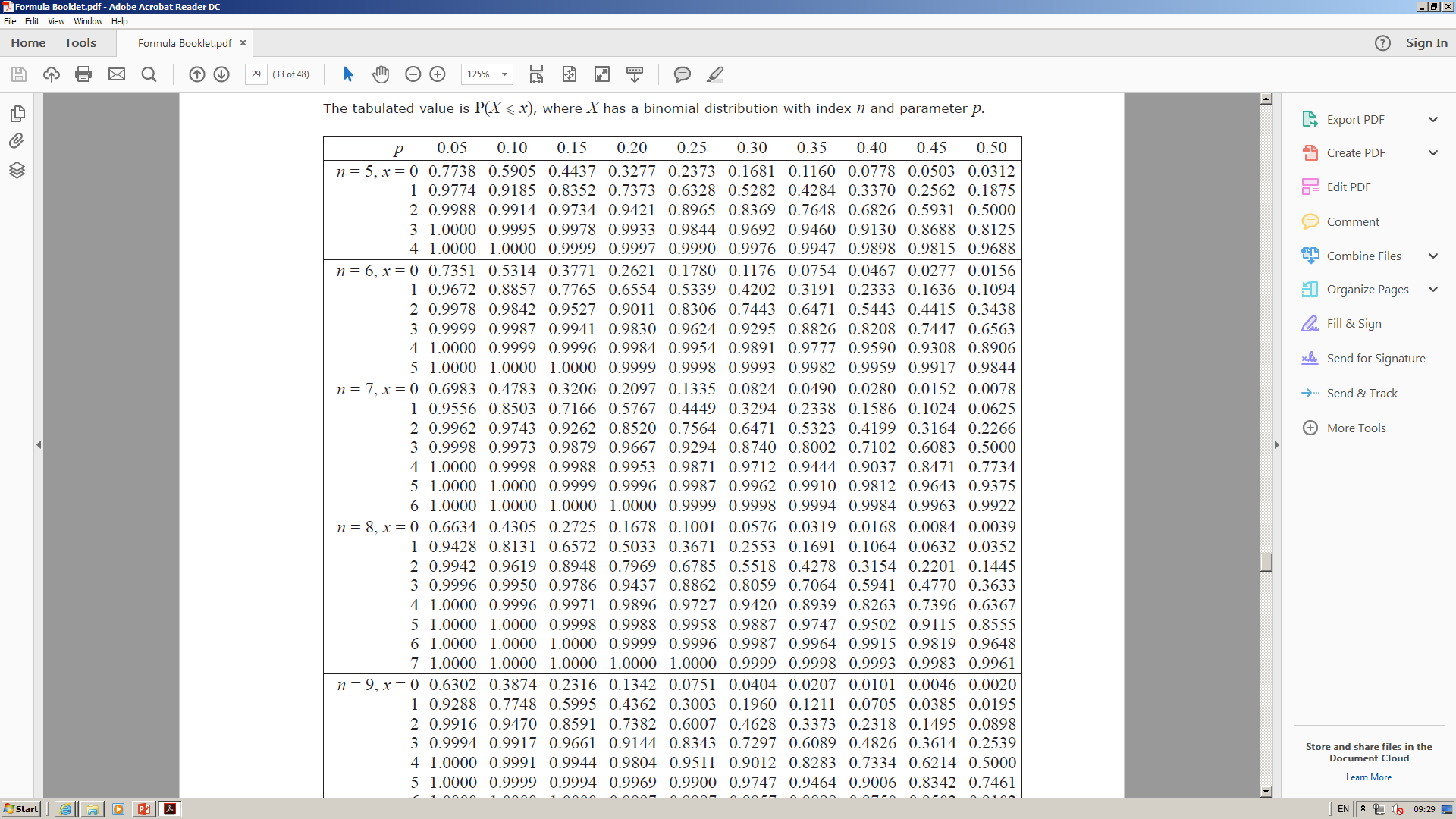 A cumulative probability function tells you the sum of all the individual probabilities up to and including the chosen value

You are given some tables for the cumulative distribution function in the formula booklet

You need to be familiar with how to use the tables

Some calculators have the tables built in, and you can use them from there…
So what does this box mean?
6C
Statistical Distributions
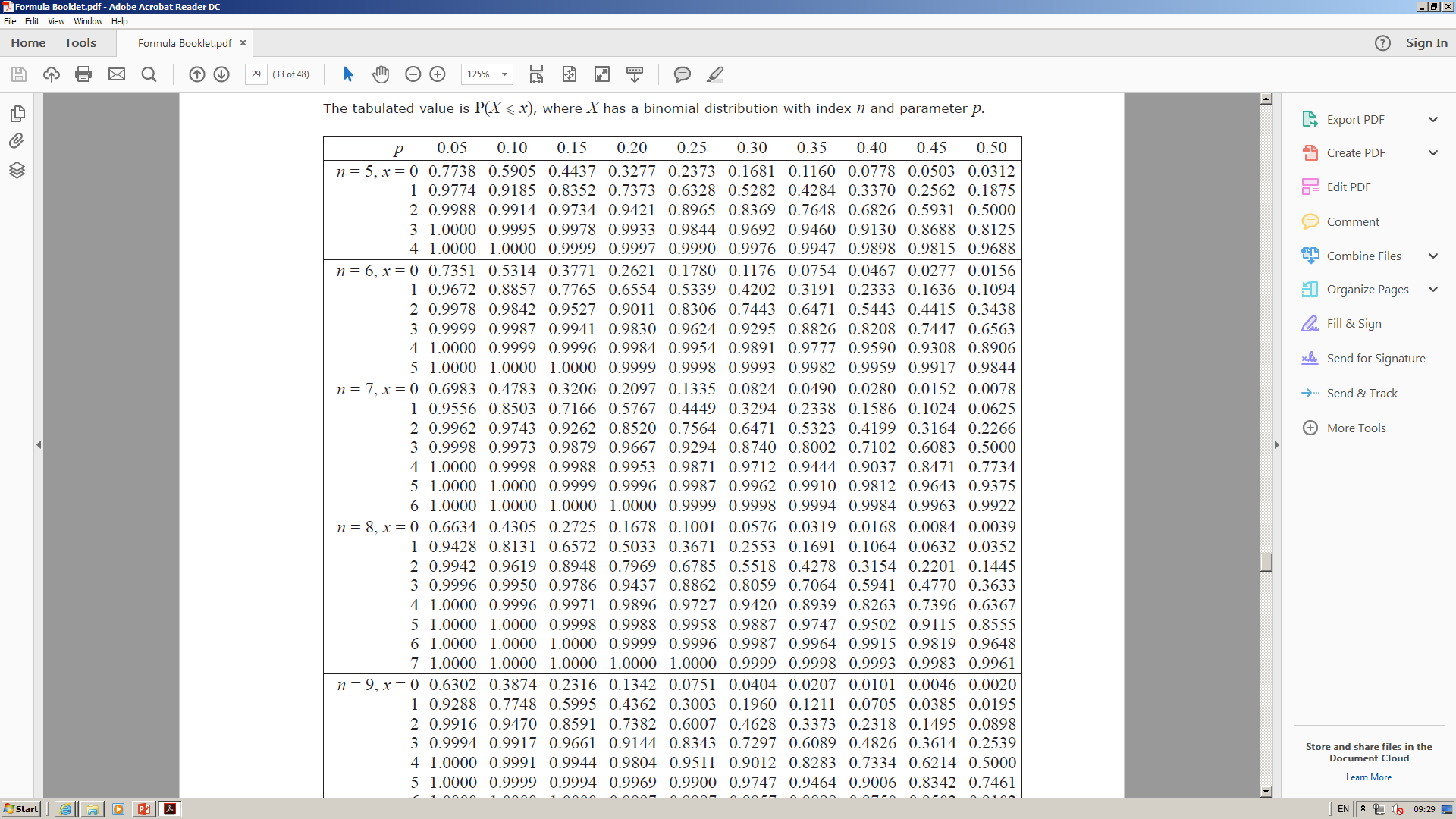 A cumulative probability function tells you the sum of all the individual probabilities up to and including the chosen value

You are given some tables for the cumulative distribution function in the formula booklet

You need to be familiar with how to use the tables

Some calculators have the tables built in, and you can use them from there…
So what does this box mean?
6C
Statistical Distributions
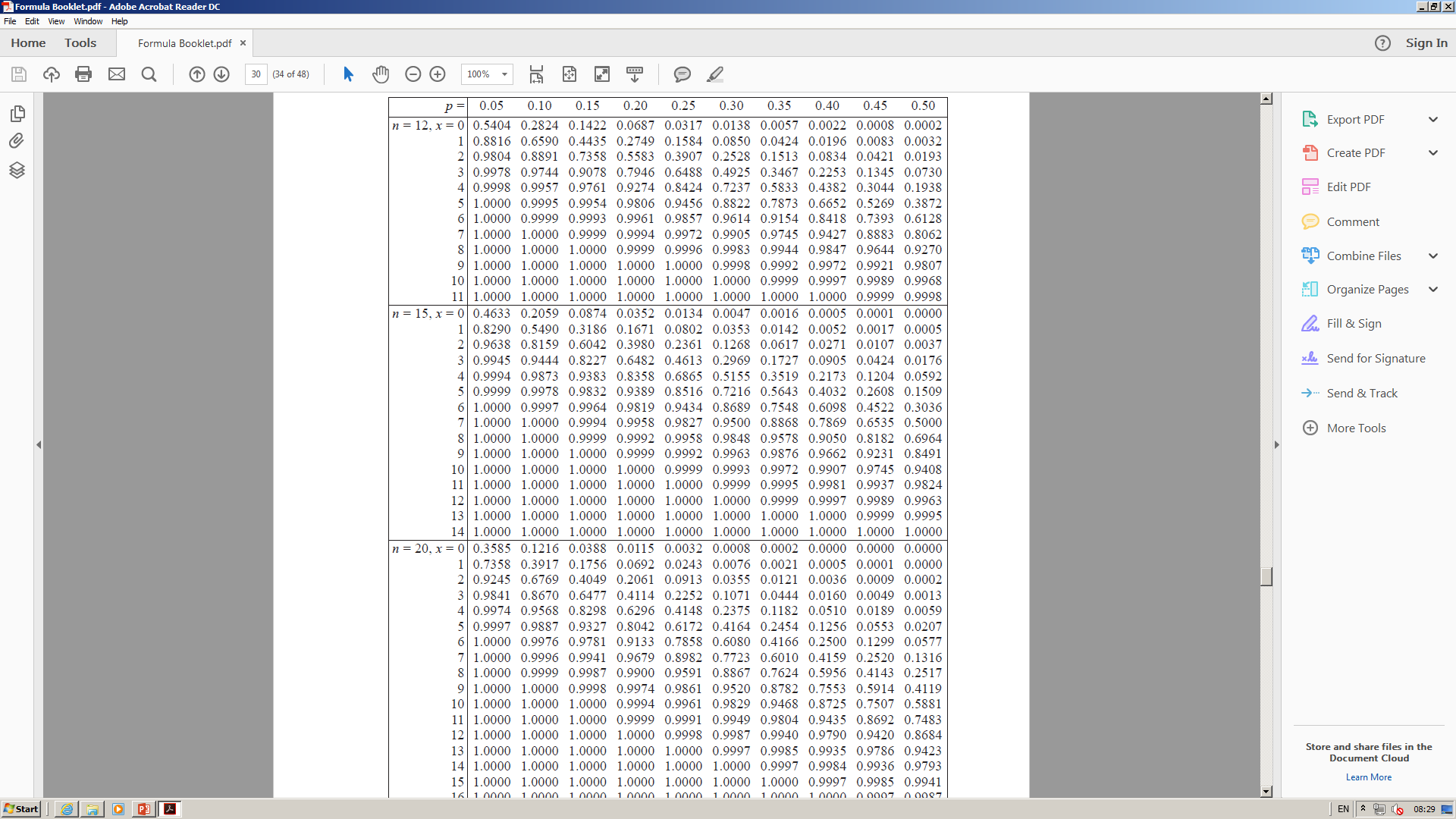 6C
Statistical Distributions
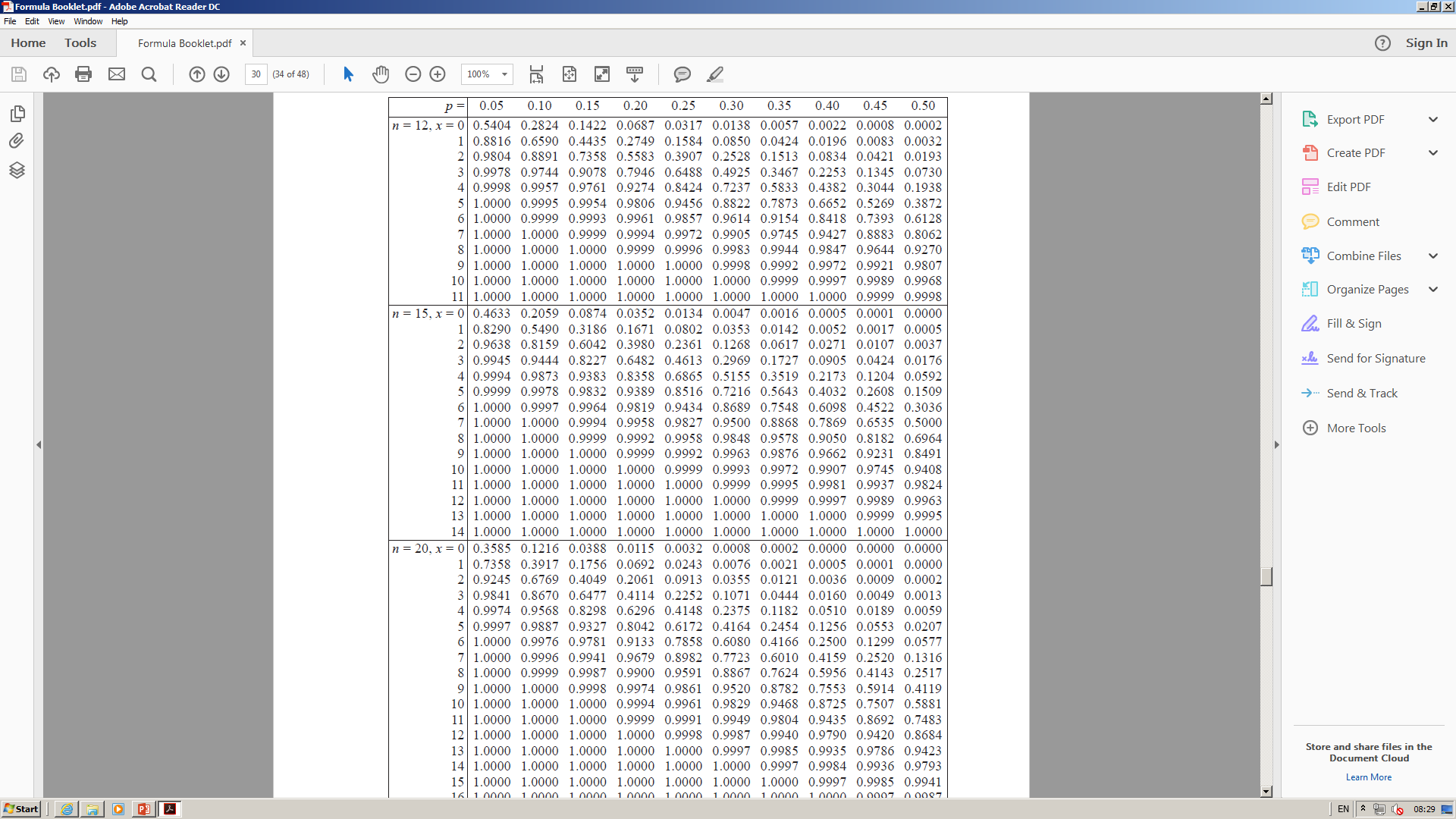 6C
Statistical Distributions
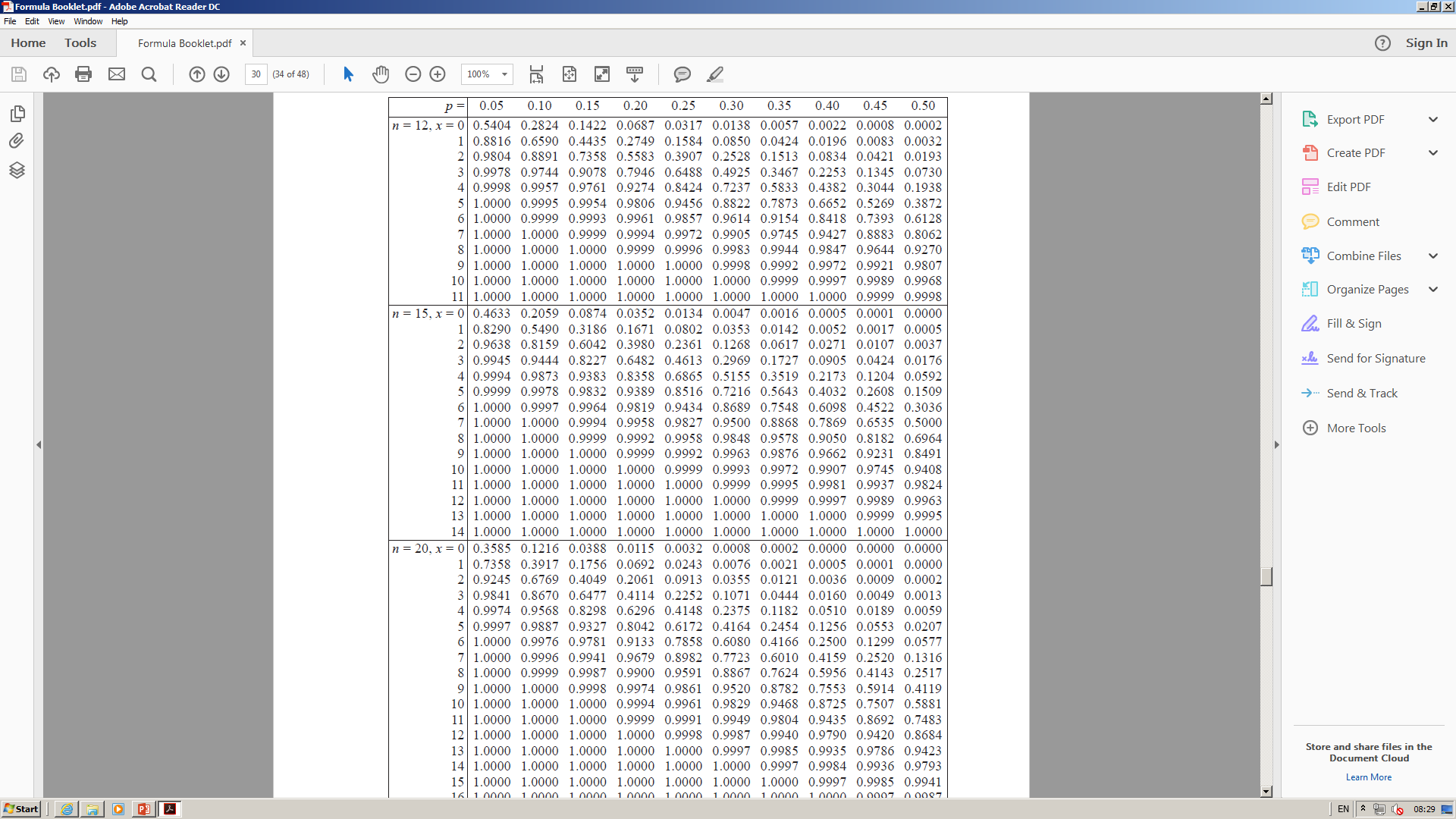 For c), we are being asked for the probability of getting above a particular value.

 However, the table shows the value below. We can use this relationship:
6C
Statistical Distributions
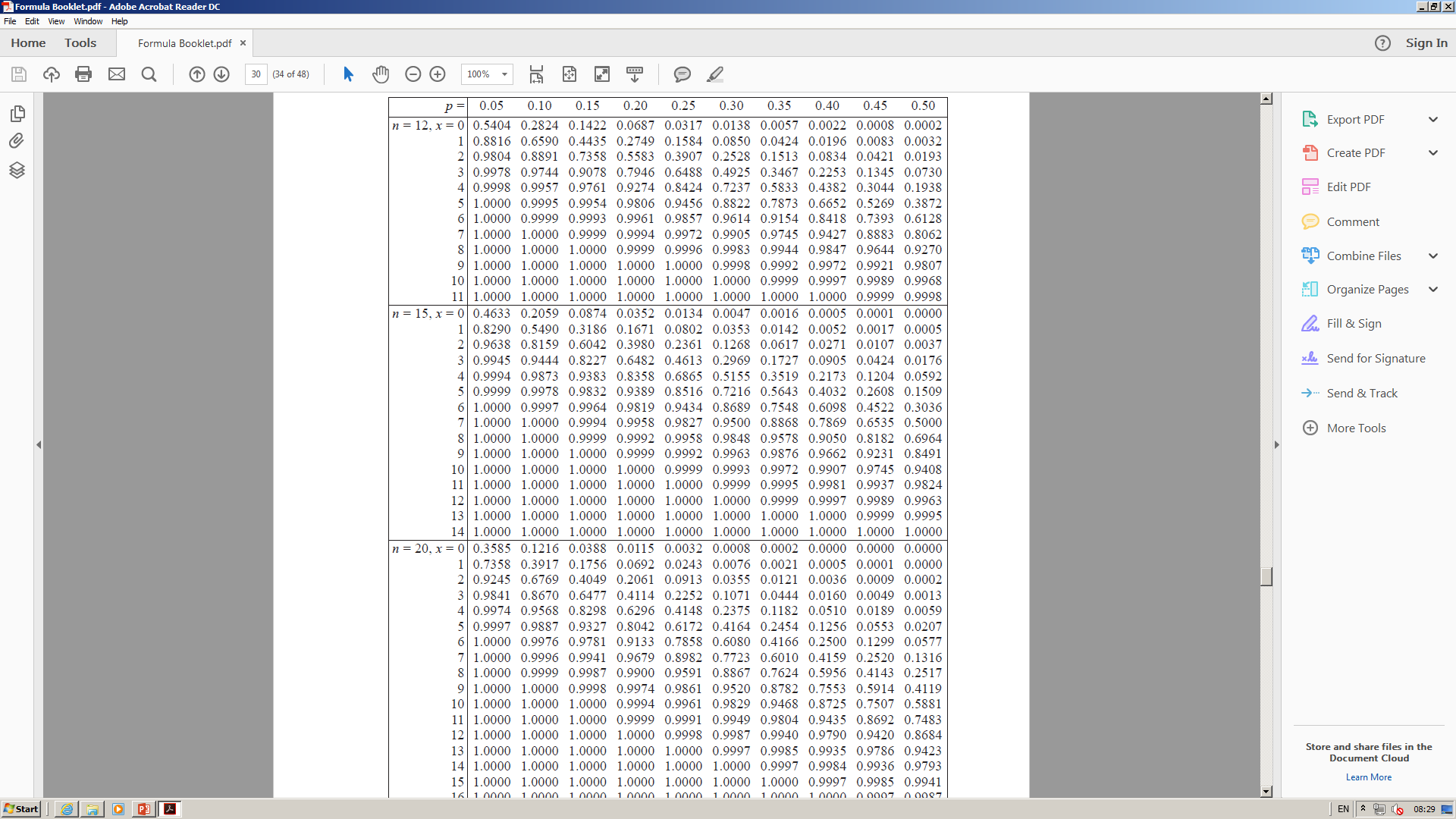 Sub in values – we want up to and including 14
Calculate
6C
Statistical Distributions
A cumulative probability function tells you the sum of all the individual probabilities up to and including the chosen value

A spinner is designed so that the probability it lands on red is 0.3. Jane has 12 spins. Find the probability that Jane obtains:

No more than 2 reds
At least 5 reds

 Always start by summarizing the binomial distribution…
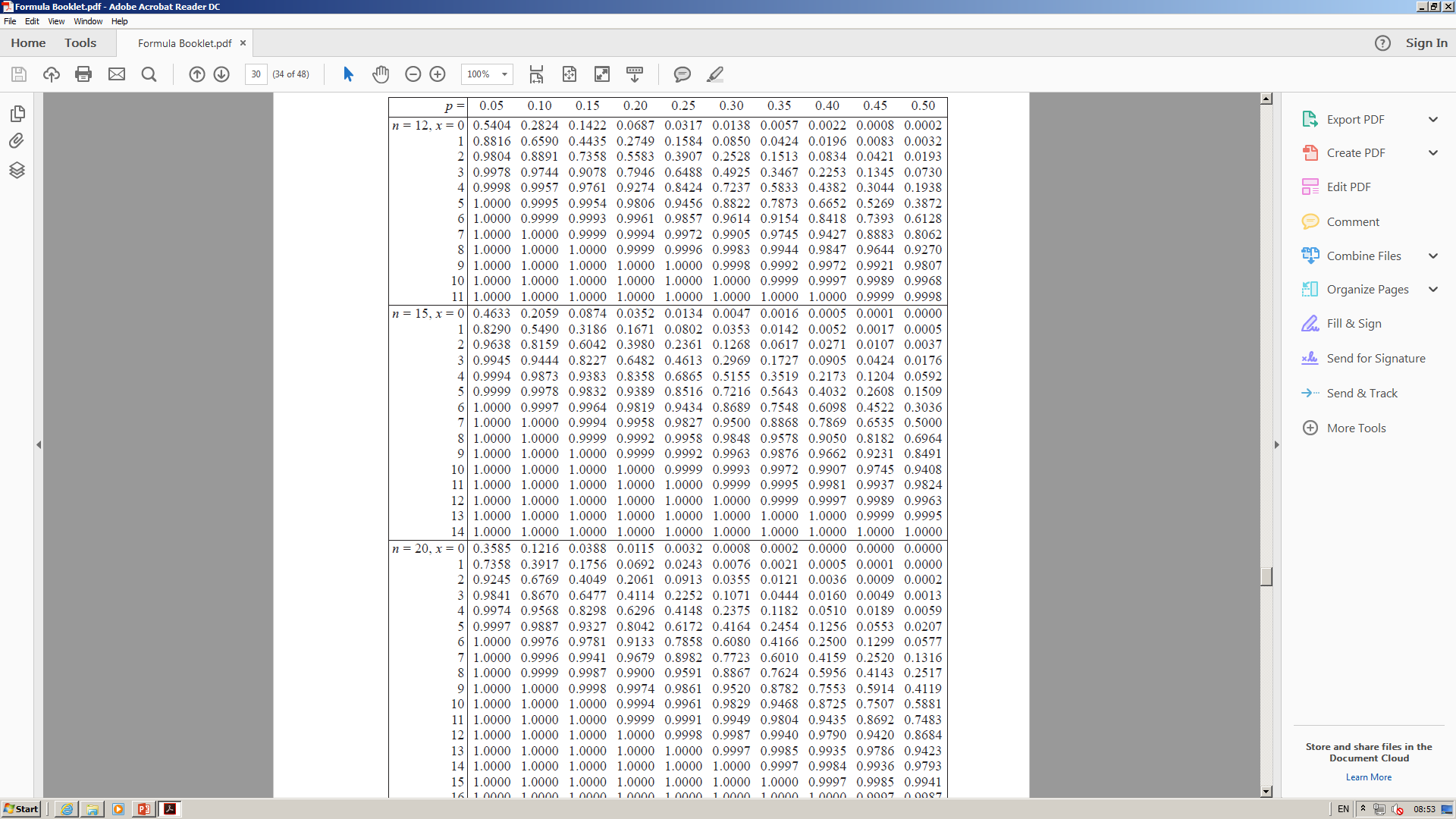 6C
Statistical Distributions
A cumulative probability function tells you the sum of all the individual probabilities up to and including the chosen value

A spinner is designed so that the probability it lands on red is 0.3. Jane has 12 spins. Find the probability that Jane obtains:

No more than 2 reds
At least 5 reds

 Always start by summarizing the binomial distribution…
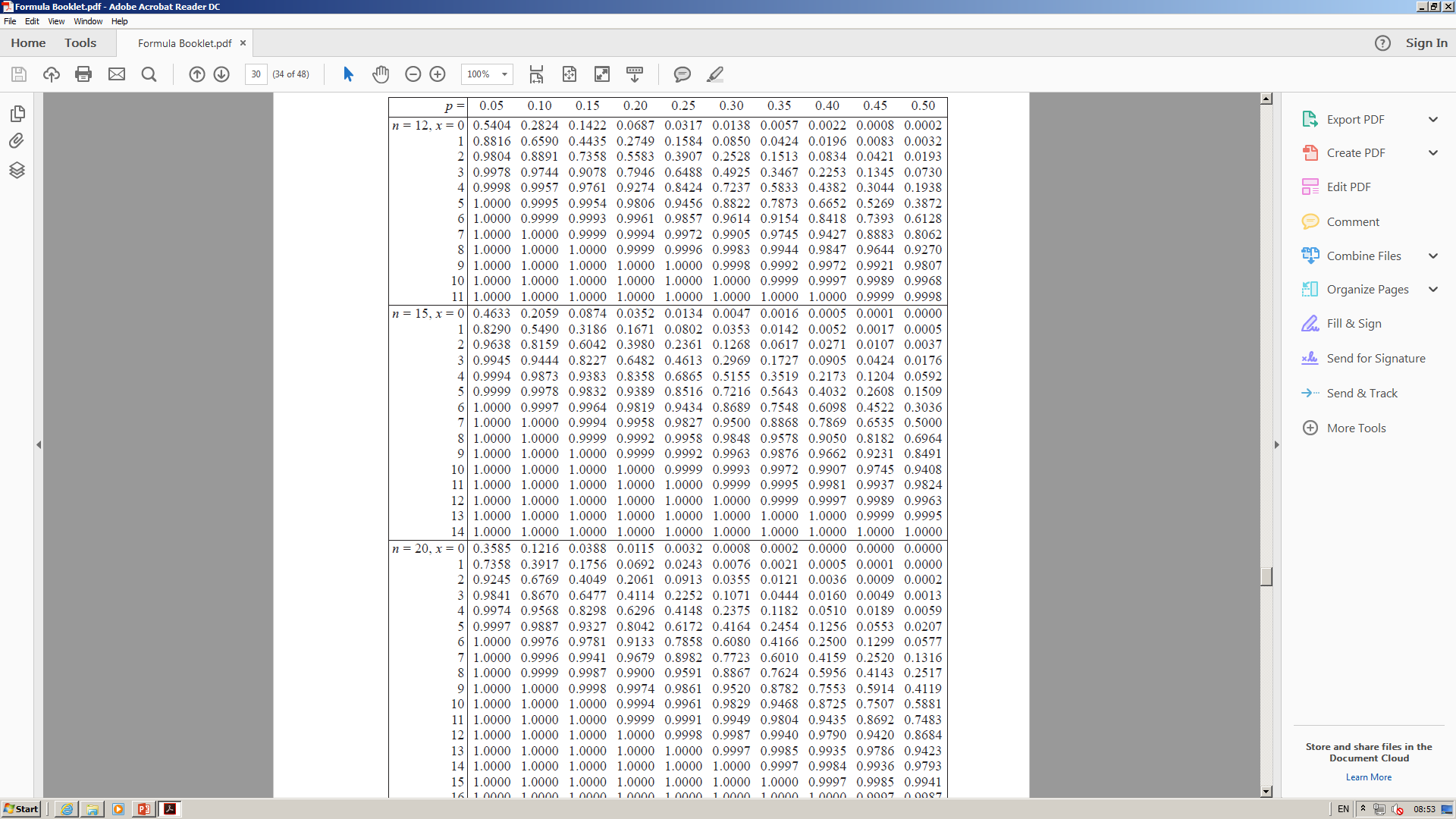 6C
Statistical Distributions
If we want the chance of winning to be less than 0.05..

Then the chance of not winning needs to be greater than 0.95…
A cumulative probability function tells you the sum of all the individual probabilities up to and including the chosen value


Jane decides to use this spinner for a class competition. She wants the probability of winning a prize to be less than 0.05. Each member of the class has 12 spins and the number of reds is recorded.

Find how many reds should be needed to win a prize.
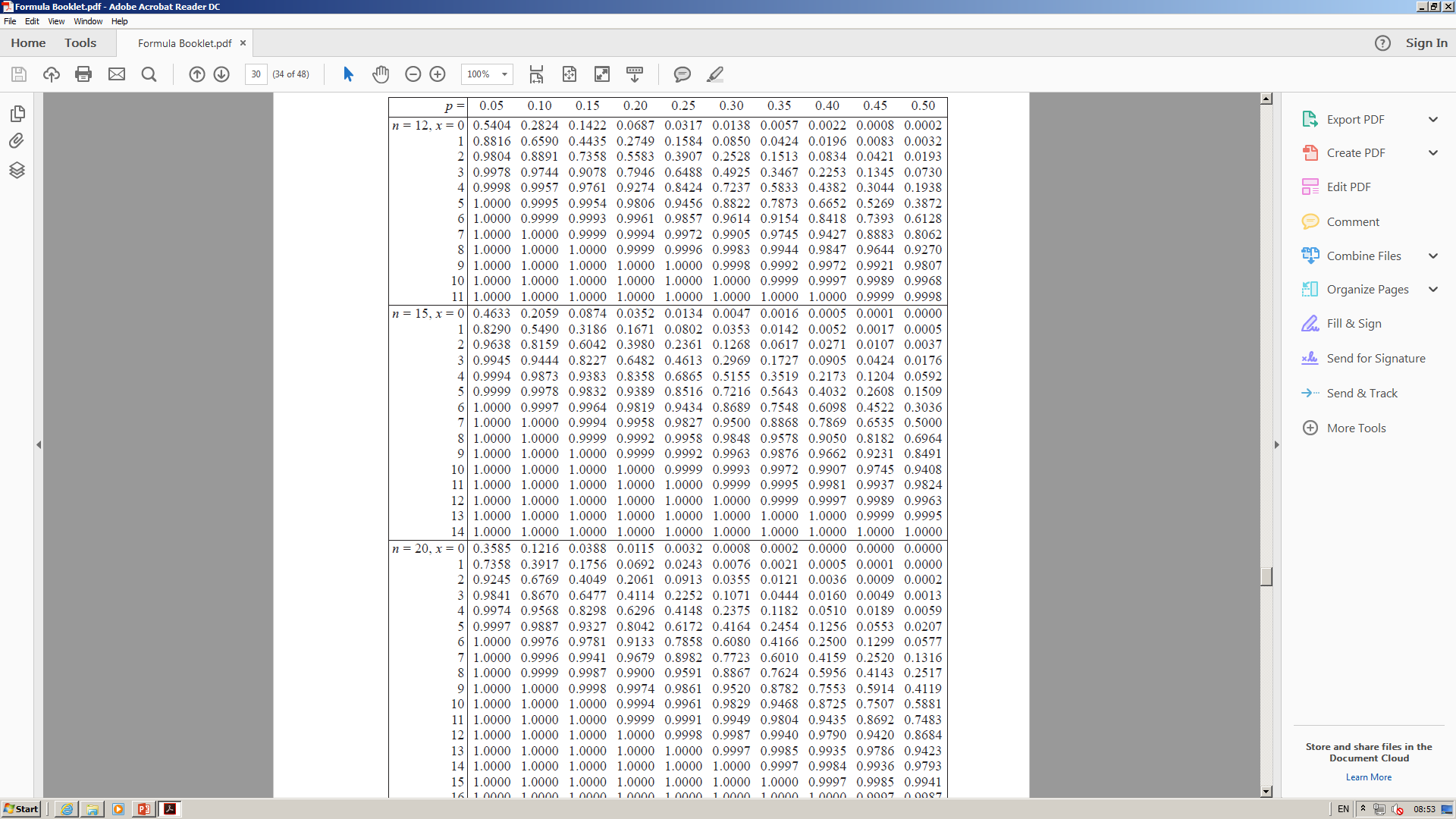 For example, if Jane set the win condition as getting more than 4 reds, then 72.28% of people would fail, meaning 27.72% would win

We want more than 95% to fail…

So we need to set the win condition to more than 6 reds
7
6C